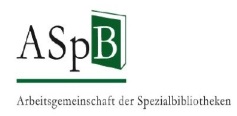 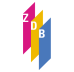 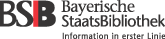 Vertretungen der Öffentlichen Bibliotheken
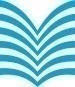 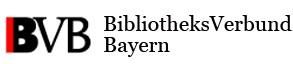 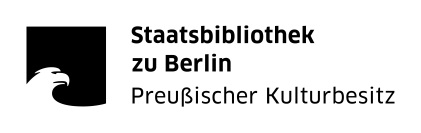 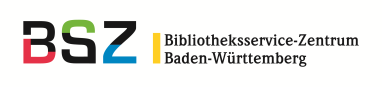 Schulungsunterlagen derAG RDA
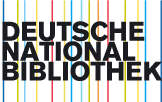 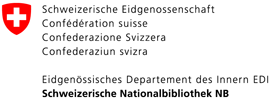 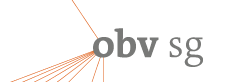 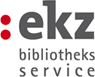 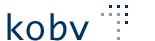 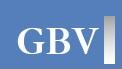 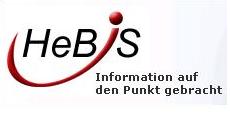 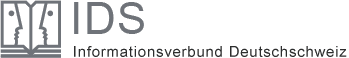 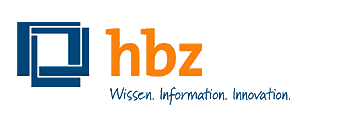 [Speaker Notes: Herzlich willkommen zur Grundlagenschulung RDA. Diese Eingangsfolie werden Sie bei allen Schulungsunterlagen der AG RDA finden. Sie zeigt alle am Projekt beteiligten Institutionen, die diese Schulungsunterlagen kooperativ erarbeitet haben. Diese Institutionen sind alle im Standardisierungsausschuss vertreten, der das RDA-Projekt für den Umstieg auf den internationalen Standard RDA beauftragt und über seine Arbeitsergebnisse abgestimmt hat. 

Hinter den Logos verbergen sich Bibliotheksverbünde, Nationalbibliotheken, Vertreter von öffentlichen und Spezialbibliotheken aus Deutschland, Österreich und der deutschsprachigen Schweiz.]
Modul 1
Einführung und Grundlagen
Konzeptionelle Modelle der RDA
AG RDA Schulungsunterlagen – Modul 1: Einführung und Grundlagen | Stand: 24.08.2015 | CC BY-NC-SA
2
[Speaker Notes: Wir beginnen nun mit dem ersten Teil der RDA-Grundlagenschulung, die sich mit den Modellen beschäftigt, auf die der Standard aufbaut.]
Was ist wichtig zu wissen?
Entität
Terminologie
Merkmal
FRBR
RDA
Beziehung
Cataloguer‘s Judgement
Aufbau und Struktur
D-A-CH
Standardelemente-Set
Sucheinstiege
Entstehung und Organisation
RDA Toolkit
Optionen und Alternativen
Ausnahmen
Beschreibungsarten
AG RDA Schulungsunterlagen – Modul 1: Einführung und Grundlagen | Stand: 24.08.2015 | CC BY-NC-SA
3
[Speaker Notes: Hier noch einmal im Überblick, welche Lerninhalte Ihnen während der Schulung begegnen werden.]
Functional Requirements for Bibliographic Records (FRBR)
1998 erstmals veröffentlicht in der gleichnamigen Studie der „IFLA Study Group on FRBR“ 
2006 von der „IFLA FRBR Review Group“ weltweit in ein Stellungnahme-Verfahren eingebracht 
2008/2009 überarbeitete Fassung
2009 ins Deutsche und seither in zahlreiche andere Sprachen übersetzt
Betreuung durch die FRBR Review Group, eine Arbeitsgruppe der IFLA Cataloguing Section
Konsolidierung der Modelle als Arbeitsschwerpunkt
AG RDA Schulungsunterlagen – Modul 1: Einführung und Grundlagen | Stand: 24.08.2015 | CC BY-NC-SA
4
[Speaker Notes: Wir kommen zum vielleicht wichtigsten Grundlagenmodell des Standards RDA, den Functional Requirements for Bibliographic Records (FRBR). Die in diesem Modell beschriebenen Festlegungen liegen den RDA nicht nur als theoretisches Modell zugrunde, sondern sind gleichzeitig auch bestimmend für den Aufbau des Standards selbst.

Das heutige FRBR-Modell geht auf eine 1998 veröffentlichte gleichnamige Studie der „IFLA Study Group on FRBR“ zurück. Im Anschluss an diese erste Ausgabe wurden von der „IFLA FRBR Review Group“ Verbesserungsvorschläge gemacht und 2006 weltweit zu Stellungnahmen aufgerufen. 2009 erschien eine überarbeitete Fassung, die 2009 ins Deutsche und seither in zahlreiche andere Sprachen übersetzt wurde.

Die FRBR werden weiterhin von der FRBR Review Group, einer Arbeitsgruppe der IFLA Cataloguing Section, betreut, deren Arbeitsschwerpunkt zurzeit die Konsolidierung der FRBR-Modelle ist. 
Seit 2005 existiert auch eine im Auftrag der FRBR Review Group erarbeitete RDF-Ontologie des FRBR-Modells.]
Functional Requirements for Bibliographic Records (FRBR)
Benutzeranforderungen

Finden
Identifizieren
Auswählen und 
Zugang erhalten
AG RDA Schulungsunterlagen – Modul 1: Einführung und Grundlagen | Stand: 24.08.2015 | CC BY-NC-SA
5
[Speaker Notes: Die FRBR definieren zunächst die wichtigsten Benutzeranforderungen. 

Finden bedeutet hier, dass die Daten so aufbereitet sind, dass ein Benutzer Materialien finden kann, die seinen Suchkriterien entsprechen. 
Identifizieren meint, die Daten sind so aufbereitet, dass der Benutzer erkennen kann, dass der gefundene Datensatz seinen Suchkriterien entspricht und er z. B. Texte mit gleichem Namen unterscheiden kann.
Auswählen heißt, der Benutzer kann aufgrund der Informationen im Datensatz auswählen, ob das gefundene Material seinen Bedürfnissen entspricht. Er bekommt z. B. die Information, dass die Ressource in Blindenschrift vorliegt.
Zugang erhalten bedeutet, der oder die gefundenen Datensätze enthalten Informationen, die es erlauben, das Gefundene bestellen oder einsehen zu können (z. B. einen Vermerk über die besitzende Bibliothek). Oder es wird eine Information gegeben, dass diese Ressource nur einem eingeschränkten Benutzerkreis zur Verfügung gestellt wird (z. B. Lizenzen). 

Es geht bei den Benutzeranforderungen also darum, mit welchen Fragestellungen der Benutzer an einen Katalog herantritt, d. h. es geht um die Perspektive des Benutzers, nicht des Katalogs.]
Functional Requirements for Bibliographic Records (FRBR)
Entität: ein eindeutig zu bestimmendes Objekt, das durch bestimmte Merkmale (Attribute) charakterisiert wird

Beziehung (Relation): Verbindung zwischen zwei oder mehreren Entitäten
AG RDA Schulungsunterlagen – Modul 1: Einführung und Grundlagen | Stand: 24.08.2015 | CC BY-NC-SA
6
[Speaker Notes: Diese Folie fasst Ihnen die drei wichtigsten Begriffe aus den FRBR zusammen: Dies sind die Begriffe Entität, Merkmal oder Attribut und Beziehung oder Relation. Wir werden uns diese Begriffe anhand der folgenden Folien näher betrachten.]
Entitäten/Merkmale/Beziehungen
beschäftigt
verheiratet
Mitarbeiter
Firma
Mitarbeiter
Name
Name
Name
Gründungs-jahr
Geburts-jahr
Geburts-jahr
Beruf
Branche
Beruf
AG RDA Schulungsunterlagen – Modul 1: Einführung und Grundlagen | Stand: 24.08.2015 | CC BY-NC-SA
7
[Speaker Notes: Hier ein schematisches Beispiel, was mit den Begriffen Entität, Merkmal und Beziehung gemeint ist, am Beispiel einer Firma und ihrer Mitarbeiter. Bitte beachten Sie, dass jede Entität mit jeder anderen in einer eigenen Beziehung stehen kann.]
Beispiel
Bundes-Immissions-schutzgesetz
Schorn-steinfeger
weiblich
Bert
Kinder-mädchen
ist liiert mit
Women’s Social and Political Union
Mary Poppins
Engländerin
Sufragette
arbeitet für
Winifred Banks
Parodie Simpsons
Mutter
Shary Bobbins
darge-stellt von
Glynis Johns
Mutter von
Marge
Simpson
Jane Banks
AG RDA Schulungsunterlagen – Modul 1: Einführung und Grundlagen | Stand: 24.08.2015 | CC BY-NC-SA
8
[Speaker Notes: Dies ist ein Beispiel dafür, wie weit die Verzweigungen gehen können, wenn man das Prinzip der Relationierung von Entitäten anwendet. Dies mag auf den ersten Blick sinnlos erscheinen, aber nach diesem Prinzip arbeiten z. B. moderne Suchmaschinen und ermöglichen es, einen Zusammenhang zwischen Mary Poppins und dem Bundes-Immissionsschutzgesetz herzustellen, wenn ein Benutzer diese Suchanfrage eingeben würde.]
FRBR-Gruppen
Gruppe 2
Verantwortlichkeit

Person,
Körperschaft
Gruppe 3
Thema

Begriff,
Objekt,
Ereignis,
Ort
Gruppe 1
Form

Werk,
Expression,
Manifestation,
Exemplar
AG RDA Schulungsunterlagen – Modul 1: Einführung und Grundlagen | Stand: 24.08.2015 | CC BY-NC-SA
9
[Speaker Notes: Das FRBR-Modell teilt die Entitäten in drei Gruppen ein. Gruppe 1 beschäftigt sich mit den Entitäten Werk, Expression, Manifestation und Exemplar und damit mit den mehr formalen Bedingungen. Gruppe 2 beschäftigt sich mit den Entitäten Person und Körperschaft. Zur Gruppe 3 gehören die Entitäten Begriff, Objekt, Ereignis und Ort, also die inhaltserschließenden Entitäten.]
FRBR-Entitäten der Gruppe 1
Werk
Expression
ist realisiert
Manifestation
ist verkörpert
Exemplar
ist ein
AG RDA Schulungsunterlagen – Modul 1: Einführung und Grundlagen | Stand: 24.08.2015 | CC BY-NC-SA
10
[Speaker Notes: Hier sehen Sie die FRBR-Entitäten der Gruppe 1, und die Beziehungen, die zwischen diesen bestehen können, werden auch Primärbeziehungen genannt. Diese Begriffe sind essentiell für den Standard RDA und Sie sollten sie sich auf alle Fälle merken.

Was ist aber damit genau gemeint: 
Am Anfang steht das Werk und dieses Werk ist erst einmal eine Idee. Nehmen wir an, Sie haben eine Idee für eine Geschichte. Diese Geschichte reift in Ihrem Kopf und nimmt mehr und mehr Gestalt an. 
Irgendwann sind Sie so überzeugt von Ihrer Geschichte, dass Sie beschließen, diese in eine Form zu bringen, um auch andere Menschen teilhaben zu lassen. Nun müssen Sie sich entscheiden: Möchten Sie aus Ihrer Geschichte eine Oper machen, einen Text, ein Hörspiel usw. Nehmen wir an, Sie entscheiden sich für ein Buch. Dann ist dies Ihre Form in der Sie sich ausdrücken möchten (lateinisch: exprimere); es entsteht eine Expression. 
In der Folge gelingt es Ihnen, einen Verleger von Ihrer Geschichte zu überzeugen. Er beschließt, eine Buchausgabe Ihrer Geschichte herauszubringen. Es entsteht eine Manifestation. 
Da unser Verleger dieses Buch möglichst oft verkaufen möchte, erstellt er, auf der Grundlage der Manifestation, mehrere Exemplare.

Dies ist, zugegebenermaßen, ein einfaches Beispiel. Wir werden in der Folge sehen, dass die Unterscheidung nicht immer so einfach ist. Dies ist z. B. bei unikalen Objekten wie sie in Museen und Archiven vorkommen der Fall.]
FRBR-Beispiel
Das doppelte Lottchen (Film)
Das doppelte Lottchen
W
Text
Deutsch
Text
ItalienischLa doppia Carlotta
Kinofilm
E
Das doppelte Lottchen. – Sonderausgabe mit Filmbildern  - Hamburg : Dressler, 2007 . - 170 SeitenISBN 978-3-7915-3045-1. -3-7915-3045-3
La doppia Carlotta. – Milano : Piemme, 2013. – 213 Seiten –  ISBN 978-88-566-1759-7
Das doppelte Lottchen. – München  : Universum-Film-GmbH, 2003. – 1 Videokassette
Das doppelte Lottchen. -  Hamburg : Dressler Verlag, 2013. – Online-Ressource. – ISBN 978-3-86272-425-3
M
2014 A 27910 (DNB)
2003 VL 123 (DNB)
2007 A101421 (DNB)
urn:nbn:de:101:1-2013052412322
Ex
AG RDA Schulungsunterlagen – Modul 1: Einführung und Grundlagen | Stand: 24.08.2015 | CC BY-NC-SA
11
[Speaker Notes: Wir schauen uns nun ein Beispiel an. 
Das Werk ist: Das doppelte Lottchen (von Erich Kästner)
Eine Expression kann sein: der Originaltext, ein gekürzter Text für die Schule, ein italienischer Text, ein gelesener Text etc.
Eine Manifestation kann sein: die gebundene Ausgabe, eine Taschenbuchausgabe, eine Sonderausgabe, eine Hörbuchausgabe auf Audio-CD, eine Online-Ausgabe etc.
Ein Exemplar kann sein: das Buch, das ich in der Hand halten kann, eine Kopie einer Datei, die auf meinem Rechner gespeichert ist, exakt die CD des Hörbuchs, die in meinem Player steckt.

Beachten Sie, dass die Verfilmung des doppelten Lottchens ein eigenes Werk ist.]
FRBR-Entitäten der Gruppe 2
Werk
Expression
Manifestation
Exemplar
ist im Besitz von
Person
ist erstellt von
ist realisiert von
Körperschaft
ist geschaffen von
AG RDA Schulungsunterlagen – Modul 1: Einführung und Grundlagen | Stand: 24.08.2015 | CC BY-NC-SA
12
[Speaker Notes: Gruppe 2 der FRBR-Entitäten umfasst die Entitäten Person und Körperschaft.

Die FRAD hat neben den Personen und Körperschaften eine neue Entität der Gruppe 2, nämlich die Familie, eingeführt.

Beachten Sie auch hier die Beziehungen (Relationen) zwischen den Entitäten. Beispiele: Eine Manifestation kann von einer Person (unser Verleger aus dem Beispiel oben) erstellt sein, eine Körperschaft (z. B. ein Museum) ist im Besitz eines Exemplars.]
FRBR-Entitäten der Gruppe 3
Werk
Gruppe 1
hat zum Thema
Gruppe 2
hat zum Thema
Gruppe 3
Begriff
Objekt
Ereignis
Ort
hat zum Thema
AG RDA Schulungsunterlagen – Modul 1: Einführung und Grundlagen | Stand: 24.08.2015 | CC BY-NC-SA
13
[Speaker Notes: Schließlich gibt es noch die Gruppe 3 mit den Entitäten Begriff, Objekt, Ereignis und Ort, die dazu dienen, Inhalte zu beschreiben. 

Diese drei FRBR-Gruppen (Entitäten-Gruppen) können auch untereinander eine Beziehung haben. So sprechen wir von Primärbeziehungen bei Beziehungen der Entitäten der Gruppe 1 (Werk, Expression, Manifestation und Exemplar) untereinander. Beispiel: Ein Werk wird in einer Manifestation verkörpert. Außerdem können auch gleiche Entitäten der Gruppe 1 zueinander in Beziehung stehen. Beispiel: Ein Werk ist die Parodie zu einem anderen Werk.]
Was wurde bisher behandelt?
Entität
Merkmal
FRBR
RDA
Beziehung
AG RDA Schulungsunterlagen – Modul 1: Einführung und Grundlagen | Stand: 24.08.2015 | CC BY-NC-SA
14
[Speaker Notes: Sie haben den ersten Teil der Grundlagenschulung absolviert. Bis hierhin haben Sie die Grundlagenmodelle des Standards RDA kennengelernt und sich ein Verständnis für die wichtigsten Grundprinzipien der FRBR erarbeitet sowie die praktische Umsetzung geübt.]
Modul 1
Einführung und Grundlagen
Entstehung und Organisation der RDA
RDA Toolkit
AG RDA Schulungsunterlagen – Modul 1: Einführung und Grundlagen | Stand: 03.08.2015 | CC BY-NC-SA
15
[Speaker Notes: Wir kommen zum zweiten Teil der RDA-Grundlagenschulung, der sich mit der Entstehung und der Organisation des Standards beschäftigt und in dem wir das RDA Toolkit kennenlernen.]
Entstehung und Organisation
2010 Erstveröffentlichung, regelmäßige Aktualisierungen
Strategische Entwicklung durch das Committee of Principals (CoP)
Praktische Weiterentwicklung und Organisation durch das Joint Steering Committee for Development of RDA (JSC)
Vertretung für Deutschland, Österreich und die deutschsprachige Schweiz (D-A-CH), sowie seit Einführung der RDA für ganz Europa, im CoP und im JSC: Deutsche Nationalbibliothek
AG RDA Schulungsunterlagen – Modul 1: Einführung und Grundlagen | Stand: 03.08.2015 | CC BY-NC-SA
16
[Speaker Notes: Der Standard RDA wurde im anglo-amerikanischen Raum entwickelt und 2010 zum ersten Mal veröffentlicht. Seit dieser Zeit wurde er regelmäßig aktualisiert. 
Die Entwicklung und Pflege des Standards liegt bei zwei Gremien. Das ist zum einen das Committee of Principals (CoP) für die strategische Entwicklung und zum zweiten das Joint Steering Committee for Development of RDA (JSC) für die Weiterentwicklung und Organisation. Die Deutsche Nationalbibliothek hat seit einigen Jahren einen Sitz in beiden Gremien. Sie vertritt hier aber nicht nur die eigene Organisation sondern den gesamten deutschsprachigen Raum.]
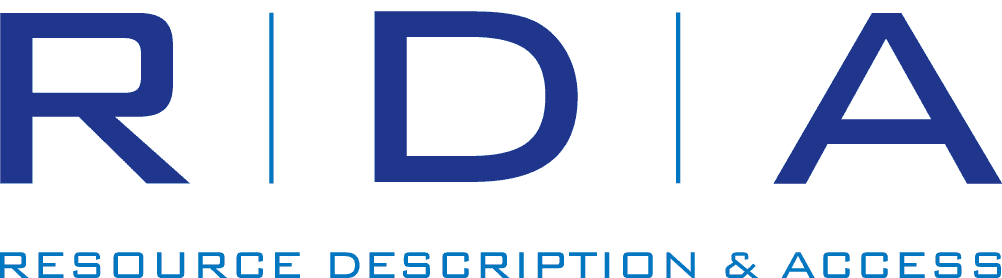 Bibliotheken, Museen, Archive
einfach zu nutzen
international
für digitale Umgebungen
basiert auf Prinzipien
für alle Arten von Ressourcen und Inhalten
formatunabhängig
Screenshot aus dem RDA Toolkit  mit Genehmigung der RDA-Verleger (American Library Association, Canadian Library Association, und CILIP: Chartered Institute of Library and Information Professionals)
AG RDA Schulungsunterlagen – Modul 1: Einführung und Grundlagen | Stand: 03.08.2015 | CC BY-NC-SA
17
[Speaker Notes: Dies sind die grundlegenden Anforderungen, die der Standard RDA sich selbst gegeben hat. Besonders hervorheben möchten wir an dieser Stelle die Formatunabhängigkeit. Sie werden an keiner Regelwerksstelle einen Hinweis auf ein Format finden. Das Regelwerk ist durchweg formatunabhängig formuliert.

Erwähnenswert sind vielleicht auch noch die Aussagen „für alle Arten von Ressourcen und Inhalten“ und „für Bibliotheken, Museen, Archive“. Dies war von Beginn der Entwicklung des Standards RDA an ein grundlegender Anspruch. Man muss aber auch beachten, dass das Regelwerk, das zurzeit vorliegt, von Bibliothekaren in erster Linie für Bibliotheken und erst in Ansätzen für Museen und Archive erarbeitet wurde. Es gibt jedoch, auch im deutschsprachigen Raum, einige erste Bestrebungen, die RDA in Hinblick auf ihrer Verwendbarkeit in Museen und Archiven zu überprüfen und ggf. weiterzuentwickeln. Auch das strategische Gremium für den Standard RDA, das CoP, hat diesen Anspruch erst vor kurzen erneuert.]
RDA Toolkit
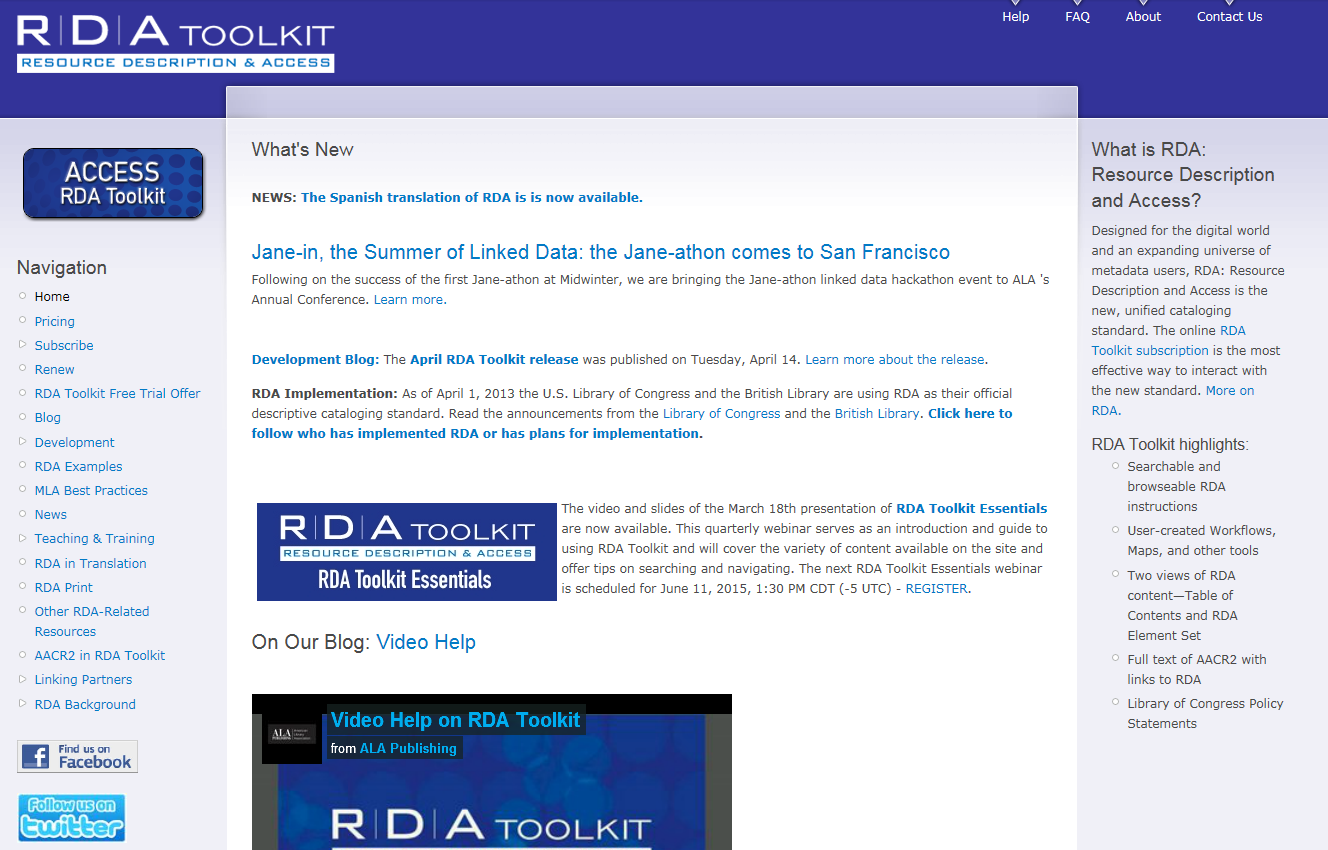 http://access.rdatoolkit.org/
http://www.rdatoolkit.org/
Screenshot aus dem RDA Toolkit  mit Genehmigung der RDA-Verleger (American Library Association, Canadian Library Association, und CILIP: Chartered Institute of Library and Information Professionals)
AG RDA Schulungsunterlagen – Modul 1: Einführung und Grundlagen | Stand: 03.08.2015 | CC BY-NC-SA
18
[Speaker Notes: Kommen wir nun aber zunächst zu der praktischen Anwendung der RDA.
Ein grundlegender Unterschied zu unseren bestehenden Regelwerken ist, dass der Regelwerkstext ausschließlich als Online-Tool zur Verfügung steht. Alle gedruckten Ausgaben sind kein Ersatz für das Online-Tool, da sie i.d.R. nicht genauso aktuell sind. Das RDA Toolkit ist lizenzpflichtig und wird von ALA Publishing und weiteren Institutionen verwaltet und veröffentlicht. Seit dem Frühjahr 2014 gibt es eine Konsortiallizenz für den deutschsprachigen Raum (Deutschland, Österreich und die Schweiz). Sie wird von der Arbeitsstelle für Standardisierung der Deutschen Nationalbibliothek verwaltet. Bei Fragen wenden Sie sich bitte dorthin unter der Mail-Adresse afs@dnb.de.]
RDA Toolkit
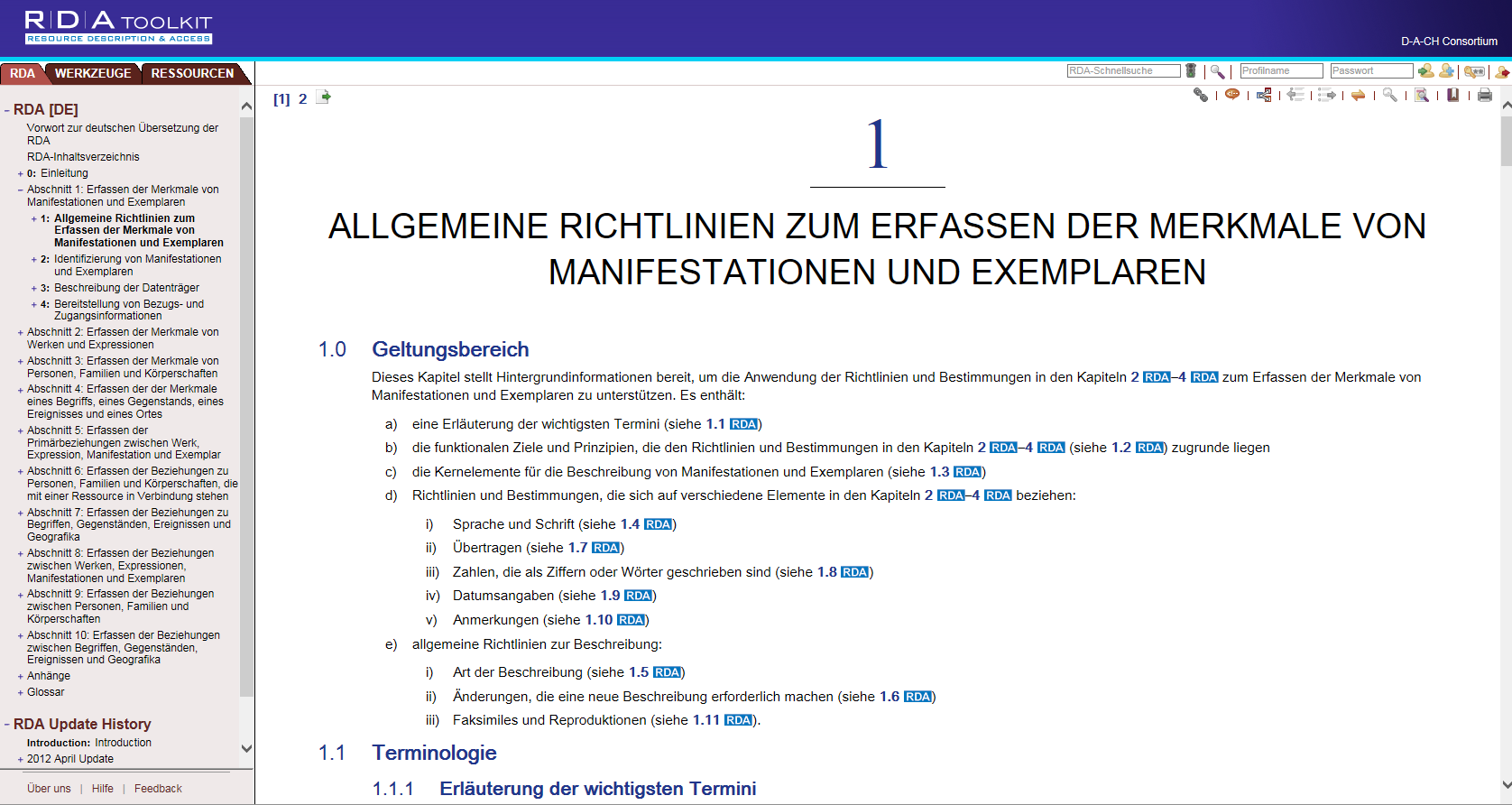 Screenshot aus dem RDA-Toolkit  mit Genehmigung der RDA-Verleger (American Library Association, Canadian Library Association, und CILIP: Chartered Institute of Library and Information Professionals)
AG RDA Schulungsunterlagen – Modul 1: Einführung und Grundlagen | Stand: 03.08.2015 | CC BY-NC-SA
19
[Speaker Notes: Dies ist ein Screenshot aus der deutschen Übersetzung der RDA.  Sie wurde 2012 das erste Mal veröffentlicht. Bislang sind die deutsche und die französische und die spanische Übersetzung im Toolkit enthalten. Das RDA Toolkit wird in regelmäßigen Releases (meist vierteljährlich) aktualisiert. Am aktuellsten ist immer die englische Ausgabe. Alle Übersetzungen folgen mit einer ca. halbjährlichen Verzögerung. Grundlage für die Erfassung im deutschsprachigen Raum ist die jeweils gültige deutsche Ausgabe.]
Anwendungsrichtlinien
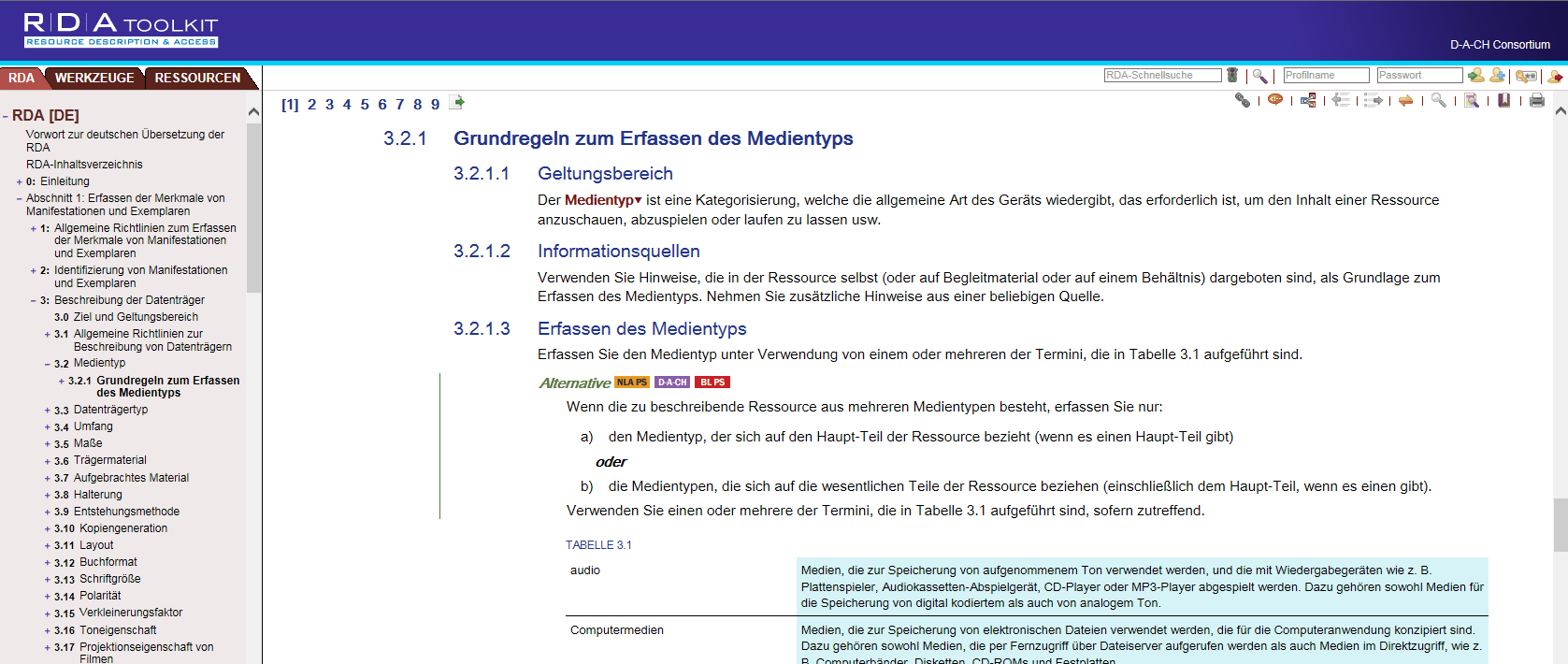 Screenshot aus dem RDA Toolkit  mit Genehmigung der RDA-Verleger (American Library Association, Canadian Library Association, und CILIP: Chartered Institute of Library and Information Professionals)
AG RDA Schulungsunterlagen – Modul 1: Einführung und Grundlagen | Stand: 03.08.2015 | CC BY-NC-SA
20
[Speaker Notes: Diese Folie zeigt wiederum einen Ausschnitt aus dem deutschsprachigen Teil des RDA Toolkit. Der Pfeil weist Sie auf die Buttons für die Anwendungsrichtlinien der einzelnen Sprachcommunitys hin. Hinter dem grünen Button verbergen sich die LC PCC PS (Library of Congress-Programm for Cooperative Cataloguing Policy Statements), hinter dem orange-gelben die NLA PS (National Library of Australia Policy Statements) und hinter dem violetten Button die D-A-CH (Anwendungsrichtlinien für den deutschsprachigen Raum).]
D-A-CH im RDA Toolkit
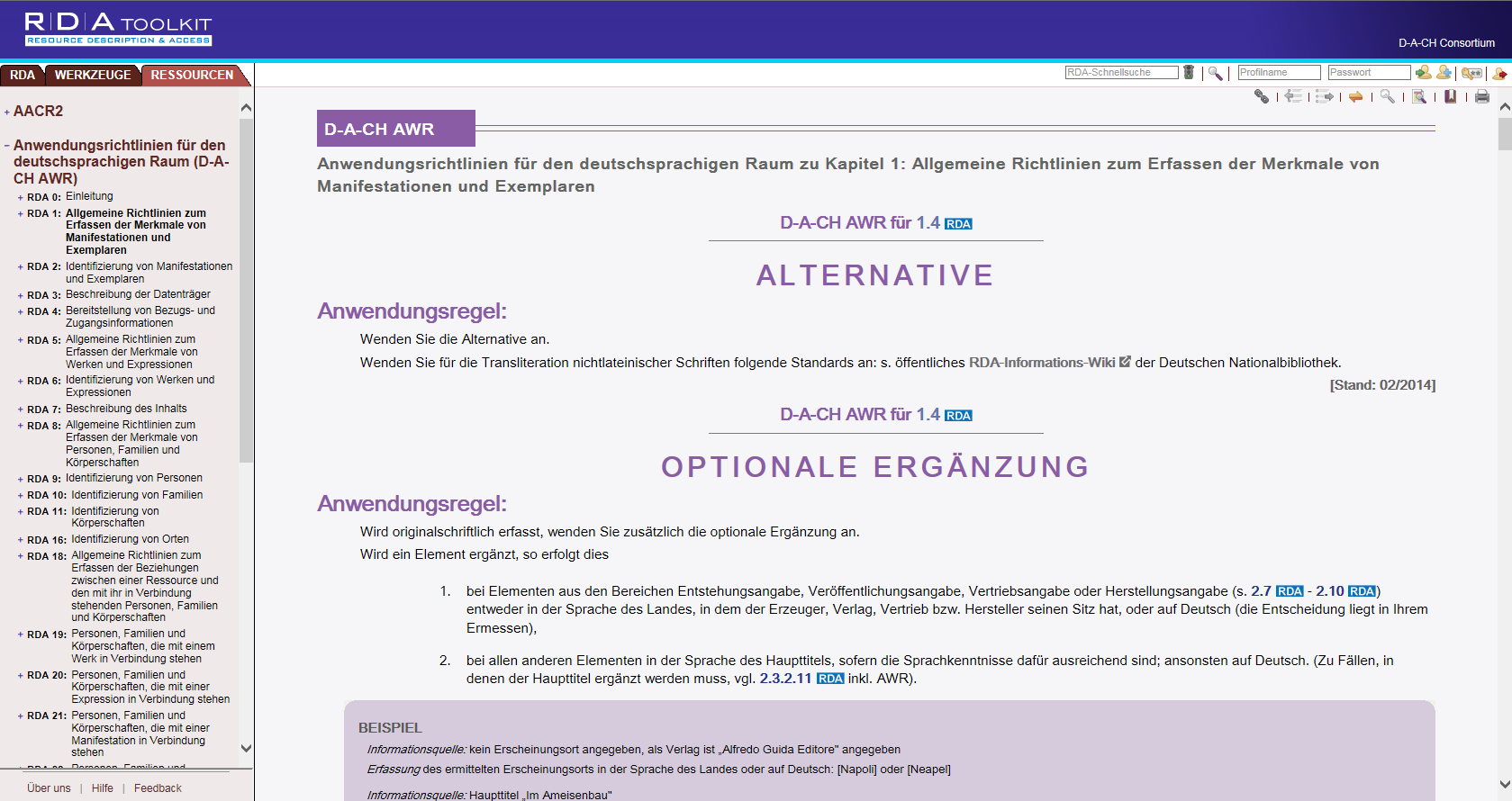 Screenshot aus dem RDA Toolkit  mit Genehmigung der RDA-Verleger (American Library Association, Canadian Library Association, und CILIP: Chartered Institute of Library and Information Professionals)
AG RDA Schulungsunterlagen – Modul 1: Einführung und Grundlagen | Stand: 03.08.2015 | CC BY-NC-SA
21
[Speaker Notes: Und schließlich ein Beispiel aus den D-A-CH]
Was wurde bisher behandelt?
Entität
Merkmal
FRBR
RDA
Beziehung
Aufbau und Struktur
Entstehung und Organisation
RDA Toolkit
AG RDA Schulungsunterlagen – Modul 1: Einführung und Grundlagen | Stand: 03.08.2015 | CC BY-NC-SA
22
[Speaker Notes: Sie haben bis hier die Grundlagenmodelle des Standards RDA kennengelernt. Sie kennen die Entstehung und die Organisation der RDA und Sie haben das Arbeitsinstrument RDA Toolkit gesehen und vielleicht auch schon erste Recherchen damit gemacht. Darüber hinaus sind Sie nun mit dem Aufbau und der Struktur des Standards vertraut.]
Modul 1
Einführung und Grundlagen
Grundbegriffe für die Einführung der RDA
AG RDA Schulungsunterlagen – Modul 1: Einführung und Grundlagen | Stand: 03.08.2015 | CC BY-NC-SA
23
[Speaker Notes: Der letzte Teil der RDA-Grundlagenschulung stellt Ihnen die Grundbegriffe vor, die Sie für Ihre Arbeit mit dem Standard kennen müssen.]
Grundlegende Begriffe in RDA
FRBR-Vokabular (Entitäten – Merkmale - Beziehungen und Werk – Expression - Manifestation - Exemplar)
Kernelemente und Zusatzelemente
Standardelemente-Set und D-A-CH
Sucheinstiege
Optionen und Alternativen
Beispiele
Ausnahmen
Beschreibungsarten
Cataloguer‘s Judgement
AG RDA Schulungsunterlagen – Modul 1: Einführung und Grundlagen | Stand: 03.08.2015 | CC BY-NC-SA
24
[Speaker Notes: Wie bereits erwähnt, verwendet der Standard RDA das Vokabular der FRBR. Diese Begriffe haben wir ausführlich im ersten Teil der Schulung besprochen.

Im folgenden und letzten Teil der RDA-Grundlagenschulung möchten wir Ihnen nun weitere Begriffe vorstellen. Die meisten davon finden Sie auch im Kapitel 0 erläutert.]
Standardelemente-Set
Kernelemente
Zusatzelemente
Standardelemente-Set
für den deutschsprachigen Raum
AG RDA Schulungsunterlagen – Modul 1: Einführung und Grundlagen | Stand: 03.08.2015 | CC BY-NC-SA
25
[Speaker Notes: Dieses Standardelemente-Set für den deutschsprachigen Raum, besteht aus den in den RDA festgelegten Kernelementen und den vereinbarten Zusatzelementen. Es liegt in zwei Ausgaben vor: einmal für die bibliografischen Daten und einmal für die Normdaten.]
Anwendungsrichtlinien
Erläuterungen
Arbeitshilfen
Anwendungs-regeln
Beispiele
Anwendungsrichtlinien für den deutschsprachigen Raum
D-A-CH
AG RDA Schulungsunterlagen – Modul 1: Einführung und Grundlagen | Stand: 03.08.2015 | CC BY-NC-SA
26
[Speaker Notes: Bereits weiter oben haben Sie die D-A-CH kennengelernt. Hier möchten wir Ihnen zeigen, aus welchen Elementen sie sich zusammensetzen.
Die Anwendungsrichtlinien für den deutschsprachigen Raum (D-A-CH) sind nach einem Baukastenprinzip aufgebaut. Sie können aus mehreren Elementen bestehen, können aber auch nur eines der oben aufgeführten Elemente enthalten. So kann es z. B. vorkommen, dass für eine RDA-Stelle keine Anwendungsregel nötig war, jedoch eine Erläuterung zum besseren Verständnis. Hinter dem Baustein „Arbeitshilfen“ können sich verschiedene Dokumente verbergen, die aus dem RDA Toolkit verlinkt sind. Dies können Listen mit Formangaben oder Sprachcodes sein. Sehr häufig sind es jedoch Katalogisierungs- oder Erfassungshilfen, die Anweisungen zu den Formaten enthalten. Sie müssen getrennt gehalten werden, da, Sie erinnern sich vielleicht, RDA formatneutral formuliert ist.
Die Abkürzung D-A-CH steht für Deutschland, Österreich und die Schweiz und ist eine international verständliche und bekannte Abkürzung.]
Sucheinstiege
Sucheinstiege sind Bezeichnungen die z. B. eine bestimmte Person repräsentieren. 
Ansetzungsform oder Haupteintragung in früheren Regelwerken
Die RDA enthalten Regelungen zur Bildung von Sucheinstiegen und von zusätzlichen Sucheinstiegen.
AG RDA Schulungsunterlagen – Modul 1: Einführung und Grundlagen | Stand: 03.08.2015 | CC BY-NC-SA
27
[Speaker Notes: RDA spricht nicht mehr von einer Haupteintragung oder Ansetzungsform, sondern von Sucheinstiegen. So ist z. B. ein Name der eine bestimmte Person repräsentiert, ein Sucheinstieg. Es gibt dezidierte Regelungen in den RDA, die die Bildung solcher Sucheinstiege beschreiben. Sie lernen diese im Laufe der weiteren Schulungen kennen.]
Alternativen und Optionen
Die RDA enthalten eine Reihe von alternativen Richtlinien und Bestimmungen zu einzelnen Regelwerksstellen. 

Es gibt:

Alternativen
Optionale Ergänzungen
Optionale Weglassungen
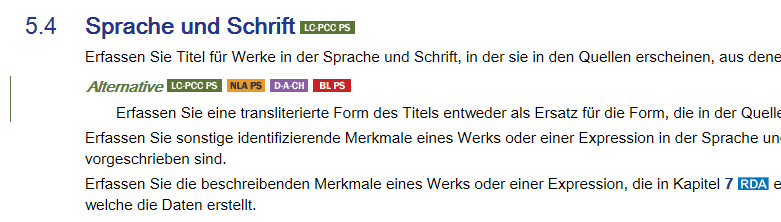 AG RDA Schulungsunterlagen – Modul 1: Einführung und Grundlagen | Stand: 03.08.2015 | CC BY-NC-SA
28
[Speaker Notes: Alternativen und Optionen finden sich in den RDA an vielen Regelwerksstellen. Die Anwender der RDA (die im JSC vertretenen Institutionen) haben sich hierzu verständigt, um möglichst einheitliche Voraussetzungen für den Datentausch zu schaffen. Die AG RDA hat, wiederum im Interesse eines möglichst reibungslosen Datentauschs, für den deutschsprachigen Raum ebenfalls einheitliche Vereinbarungen für jede der betroffenen Stellen getroffen und eine Anwendungsregel dazu formuliert (z. B. „Wenden Sie die Alternative an“).]
Alternativen und Optionen
Die AG RDA hat zu jeder optionalen bzw. alternativen Regelung in den RDA eine verbindliche Entscheidung getroffen und diese in einer Anwendungsregel festgehalten.
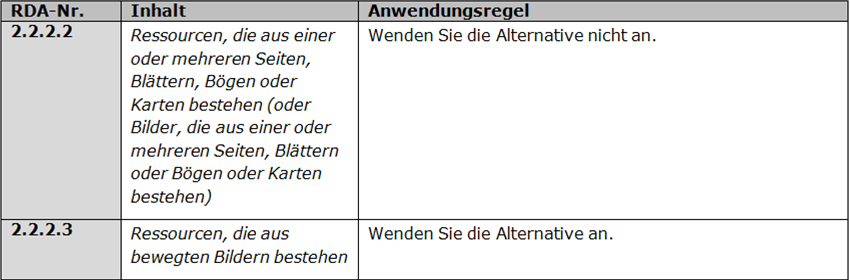 AG RDA Schulungsunterlagen – Modul 1: Einführung und Grundlagen | Stand: 03.08.2015 | CC BY-NC-SA
29
[Speaker Notes: Ziel dieser Festlegungen war es zum einen, sich an den Vereinbarungen der anderen Nationalbibliotheken zu orientieren, zum anderen aber auch eine einheitliche Anwendung für den deutschsprachigen Raum zu haben. 
Hier zwei Beispiele.]
Beschreibungsarten
Umfassende Beschreibung
Analytische Beschreibung
Hierarchische Beschreibung
AG RDA Schulungsunterlagen – Modul 1: Einführung und Grundlagen | Stand: 03.08.2015 | CC BY-NC-SA
30
[Speaker Notes: In RDA 1.5 werden drei Arten unterschieden und dargestellt, wie eine Ressource beschrieben werden kann.
Eine umfassende Beschreibung wird verwendet, um die Ressource als Ganzes zu beschreiben. 
Eine analytische Beschreibung wird verwendet, um einen Teil einer größeren Ressource zu beschreiben. 
Eine hierarchische Beschreibung wird verwendet, um eine Ressource zu beschreiben, die aus mehreren Teilen besteht. Sie kombiniert eine umfassende Beschreibung des Ganzen mit analytischen Beschreibungen eines Teils oder mehrerer Teile. Wenn Teile der Ressource weiter unterteilt sind in eigene Teile, können für diese weiteren Unterteilungen analytische Beschreibungen erstellt werden.

Im Laufe der weiteren Schulungen werden Ihnen diese Beschreibungsarten genauer vorgestellt. An dieser Stelle sollen Sie zunächst die Begriffe kennenlernen.]
„Cataloguer‘s Judgement“
Ja, kann denn hier jeder machen, was er will?
AG RDA Schulungsunterlagen – Modul 1: Einführung und Grundlagen | Stand: 03.08.2015 | CC BY-NC-SA
31
[Speaker Notes: Das Prinzip des „Cataloguer‘s Judgement“ zieht sich wie ein roter Faden durch den Standard RDA. Für viele von uns ist das vielleicht zunächst gewöhnungsbedürftig. Natürlich ist damit nicht gemeint, dass jeder/jede macht, was er oder sie gerade will. Es ist aber sehr wohl gemeint, dass jeder/jede den vorliegenden Sachverhalt prüft und die für diesen Zusammenhang richtige Entscheidung eigenständig trifft. Angesichts des sehr großen Anwendungsspektrums, dass die RDA anstrebt, kann nur dies der richtige Weg sein. Eine Erfasserin in einem Museum benötigt andere Angaben für ihre Materialien als der Katalogisierer in einem Verbund. Diese größtmögliche Anpassung an die jeweilige Situation und den Verwendungszweck bei gleichzeitiger Konformität mit dem Regelwerk ist mit „Cataloguer‘s Judgement“ gemeint. Dies ist für uns neu und muss in der Praxis erst eingeübt werden. Auch hierzu werden Sie im Laufe der weiteren Schulungen Hilfestellung und Beispiele bekommen.]
Was wurde bis hierher behandelt?
Entität
Terminologie
Merkmal
FRBR
RDA
Beziehung
Cataloguer‘s Judgement
Aufbau und Struktur
D-A-CH
Standardelemente-Set
Sucheinstiege
Entstehung und Organisation
RDA Toolkit
Optionen und Alternativen
Ausnahmen
Beschreibungsarten
AG RDA Schulungsunterlagen – Modul 1: Einführung und Grundlagen | Stand: 03.08.2015 | CC BY-NC-SA
32
[Speaker Notes: Hier noch einmal im Überblick, welche Lerninhalte in diesem Modul behandelt wurden.]
Modul 2
Grundwissen zum Erfassen und Übertragen
AG RDA Schulungsunterlagen – Modul 2.06: Erfassen und Übertragen | Stand: 30.11.2016 | CC BY-NC-SA
33
Inhalte
Festlegungen zu Sprache und Schrift
Unterscheidung „Erfassen – Übertragen“
Wiedergabe von Wörtern, Zeichen, Symbolen, Zahlen usw.
Datumsangaben
AG RDA Schulungsunterlagen – Modul 2.06: Erfassen und Übertragen | Stand: 30.11.2016 | CC BY-NC-SA
34
Sprache und Schrift (RDA 1.4)
In der Schrift und der Sprache der zu katalogisierenden Ressource werden erfasst:
alle Titel und alle Titelzusätze
alle Verantwortlichkeitsangaben
alle Bestandteile des Ausgabevermerks
alle Bestandteile der Zählung von fortlaufenden Ressourcen
alle Bestandteile der Entstehungs-, Veröffentlichungs-, Vertriebs- und Herstellungsangaben
Gesamttitel und Begleittext der Zählung innerhalb der Gesamttitelangabe

Alle anderen Elemente (z. B. Anmerkungen) werden auf Deutsch und in lateinischer Schrift erfasst. (Ausnahme RDA 1.10)
AG RDA Schulungsunterlagen – Modul 2.06: Erfassen und Übertragen | Stand: 30.11.2016 | CC BY-NC-SA
35
[Speaker Notes: In Kapitel 1 stehen Grundprinzipien zur Beschreibung der Manifestation.

In RDA 1.4 befindet sich eine Liste der Elemente, die in der Schrift und in der Sprache erfasst werden, in der die zu katalogisierende Ressource vorliegt.

Alle anderen Elemente (z.B. Anmerkungen) werden auf Deutsch und in lateinischer Schrift erfasst. (Ausnahmeregel zu den Anmerkungen folgt später, RDA 1.10)

[Hinweis: „Entstehungsangabe“ = Entstehungsort und Jahr bei nicht veröffentlichten Ressourcen (z.B. Handschriften oder Gemälden)]]
Sprache und Schrift (RDA 1.4)
Ressourcen in nichtlateinischen Schriften werden in Originalschrift erfasst
Zusätzlich werden die aufgeführten Elemente in transliterierter Form angegeben





Nur Transliteration, wenn Originalschrift technisch nicht möglich ist
Transliterationstabellen: RDA-Info-Wiki
AG RDA Schulungsunterlagen – Modul 2.06: Erfassen und Übertragen | Stand: 30.11.2016 | CC BY-NC-SA
36
[Speaker Notes: Liegen die aufgeführten Elemente in nichtlateinischer Schrift vor, so werden diese in der Originalschrift erfasst. Zusätzlich werden die Elemente in transliterierter Form angegeben (RDA 1.4, optionale Ergänzung D-A-CH). 
Ist die Erfassung der nichtlateinischen Zeichen aber aus technischen Gründen nicht möglich, werden die Elemente nur in der transliterierten Form erfasst (RDA 1.4, Alternative 1 D-A-CH). Die Standards für die Transliteration nichtlateinischer Schriften sind auf den Wiki-Seiten der DNB veröffentlicht: RDA-Informations-Wiki, Link: https://wiki.dnb.de/display/RDAINFO/Regelwerk]
Sprache und Schrift (RDA 1.4)
Fehlende Bestandteile werden in der Sprache der anderen Bestandteile des Elements ergänzt
AG RDA Schulungsunterlagen – Modul 2.06: Erfassen und Übertragen | Stand: 30.11.2016 | CC BY-NC-SA
37
[Speaker Notes: Wenn Daten innerhalb der oben aufgeführten Elemente ergänzt werden müssen, so werden diese in der Sprache der anderen Bestandteile des Elements ergänzt.

Zusätzlich im Word-Dokument enthalten:
- Wenn die Information zu einem der oben aufgeführten Elemente ermittelt wird, gilt:
Elemente aus den Bereichen Entstehungsangabe, Veröffentlichungsangabe, Vertriebsangabe oder Herstellungsangabe (s. 2.7 - 2.10) werden entweder in der Sprache des Landes, in dem der Erzeuger, Verlag, Vertrieb bzw. Hersteller seinen Sitz hat, oder auf Deutsch erfasst (Entscheidung liegt im Ermessen).

- Alle anderen Elemente werden in der Sprache des Haupttitels erfasst, sofern die Sprachkenntnisse dafür ausreichend sind; ansonsten auf Deutsch. (RDA 1.4 optionale Ergänzung D-A-CH)]
Erfassen und Übertragen (RDA 1.7)
„Übertragen“: eine besondere Form der Erfassung, um eine möglichst vorlagegetreue Beschreibung der Ressource zu erstellen

Folgende Elemente werden „übertragen“:
alle Titel und Titelzusätze
alle Verantwortlichkeitsangaben
alle Bestandteile des Ausgabenvermerks
Entstehungs-, Erscheinungs-, Vertriebs- und Herstellungsorte
Erzeuger-, Verlags-, Vertriebs- und Herstellungsnamen
alle Bestandteile der Gesamttitelangabe (außer der Bandzählung)
AG RDA Schulungsunterlagen – Modul 2.06: Erfassen und Übertragen | Stand: 30.11.2016 | CC BY-NC-SA
38
[Speaker Notes: Bei der Beschreibung der Manifestation gelten für einige Elemente besondere Regeln für ihre Wiedergabe. Diese Elemente werden „übertragen“, um eine möglichst vorlagegetreue Beschreibung der Ressource herzustellen. 
Übertragen ist eine besondere Form der Erfassung. Einzelheiten zum „Übertragen“ sind in RDA 1.7 und RDA 1.7 D-A-CH geregelt. 

"Das Ziel beim Übertragen ist nicht eine fotografisch exakte Abbildung der Vorlage, sondern eine nutzerfreundliche, gut lesbare Darstellung. Grundsätzlich nicht übertragen werden Gestaltungsmittel wie Fettsetzung, Unterstreichung, Farbigkeit etc. Ebenfalls nicht übertragen werden Besonderheiten, die häufig auf gestalterischen Gründen beruhen und dem normalen Gebrauch entgegenstehen, sofern in RDA und den D-A-CH nichts anderes vorgeschrieben ist. " (RDA 1.7.1 D-A-CH)]
Erfassen und Übertragen (RDA 1.7)
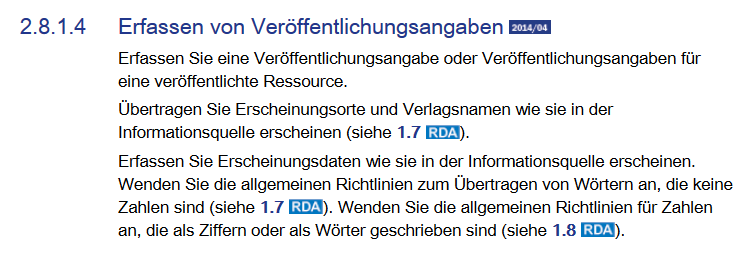 Screenshot aus dem RDA-Toolkit  mit Genehmigung der RDA-Verleger (American Library Association, Canadian Library Association, und CILIP: Chartered Institute of Library and Information Professionals)
AG RDA Schulungsunterlagen – Modul 2.06: Erfassen und Übertragen | Stand: 30.11.2016 | CC BY-NC-SA
39
[Speaker Notes: Ob ein Element „übertragen“ werden muss, steht bei dem jeweiligen Element in Kapitel 2.]
Ligaturen/Abbreviaturen (RDA 1.7.1 D-A-CH)
Die Ligaturen Æ und æ sowie Œ und œ und ß werden übertragen

Alle anderen Ligaturen werden i.d.R. aufgelöst
 
Abbreviaturen werden aufgelöst
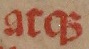 AG RDA Schulungsunterlagen – Modul 2.06: Erfassen und Übertragen | Stand: 30.11.2016 | CC BY-NC-SA
40
[Speaker Notes: Die Ligaturen Æ und æ sowie Œ und œ und ß werden übertragen, soweit es vom Zeichensatz möglich ist.  Das &-Zeichen (ursprünglich eine Ligatur aus „e“ und „t“) wird ebenfalls unverändert übertragen.
Alle anderen Ligaturen werden i.d.R. aufgelöst, d. h. die einzelnen Buchstaben einer Ligatur werden getrennt voneinander erfasst.

  
Abbreviaturen werden aufgelöst, dabei werden ergänzte Bestandteile in eckige Klammern gesetzt. Enthält die Abbreviatur ein Kürzungszeichen, wird der Grundbuchstabe außerhalb der eckigen Klammer erfasst.]
Großschreibung (RDA 1.7.2)
Groß- und Kleinschreibung gemäß Richtlinien der vorliegenden Sprache in einem Fließtext
AG RDA Schulungsunterlagen – Modul 2.06: Erfassen und Übertragen | Stand: 30.11.2016 | CC BY-NC-SA
41
[Speaker Notes: Großschreibung (RDA 1.7.2 D-A-CH, RDA Anhang A)

Generell gilt für das Erfassen und Übertragen:

Ist für Elemente in RDA Anhang A.2-A.9 nichts anderes vorgeschrieben, wird die Groß- und Kleinschreibung immer nach den Richtlinien der vorliegenden Sprache verwendet. Dabei geht man von der Schreibweise in einem Fließtext aus und nicht in einer Überschrift. Für die deutsche Sprache richtet man sich dabei generell nach der neuesten Auflage des "Duden, Die deutsche Rechtschreibung".

Beispiel s. Folie

In Anhang A gelten für andere Sprachen – außer Deutsch und Englisch - zunächst die Richtlinien für die Großschreibung der jeweiligen Sprache in RDA A.33-A.55 zu berücksichtigen. Ist in diesen Kapiteln keine Regelung zur Großschreibung eines Wortes getroffen, wird die Richtlinie zur Großschreibung im Englischen unter RDA A.10-A.30 angewendet

Wenn aber die Festlegung der Großschreibung nach Anhang A zu aufwändig oder nicht möglich ist, darf die Schreibweise der Informationsquelle übernommen werden (RDA 1.7.2 D-A-CH).]
Großschreibung (RDA 1.7.2)
Elemente, bei denen das erste Wort immer mit einem Großbuchstaben beginnt:
Haupttitel
Paralleltitel
Alternativtitel
Ausgabebezeichnung
Zählung fortlaufender Ressourcen
jede Anmerkung

Für alle anderen Elemente gilt normale Schreibweise
AG RDA Schulungsunterlagen – Modul 2.06: Erfassen und Übertragen | Stand: 30.11.2016 | CC BY-NC-SA
42
[Speaker Notes: Es gibt Elemente, bei denen das erste Wort immer mit einem Großbuchstaben beginnt:

Haupttitel
Paralleltitel
Alternativtitel
Ausgabebezeichnung
Zählung fortlaufender Ressourcen
jede Anmerkung

Für alle anderen Elemente (z. B. den Titelzusatz) gilt auch am Anfang eines Elements die normale Groß-/Kleinschreibung.]
Zeichensetzung (RDA 1.7.3)
Zeichensetzung in der Regel übernehmen



Ausnahmen
Anführungszeichen als » « nicht nachbilden




eckige Klammern durch runde ersetzen
AG RDA Schulungsunterlagen – Modul 2.06: Erfassen und Übertragen | Stand: 30.11.2016 | CC BY-NC-SA
43
[Speaker Notes: Zeichensetzung (RDA 1.7.3 D-A-CH, RDA D.1.2)
Die Zeichensetzung wird in der Regel übertragen, wie sie in der Quelle erscheint.

Beispiel s. Folie

Ausnahmen:
Anführungszeichen und Klammern umschließen den Textteil ohne Leerzeichen.
Typographische Ausprägungen (z.B. Anführungszeichen als » «) werden nicht nachgebildet.
Beispiel s. Folie
 
Eckige Klammern werden durch runde Klammern ersetzt.]
Zeichensetzung (RDA 1.7.3)
Ausnahmen (Fortsetzung)
nur kurzen Strich (Bindestrich) verwenden, auch für z. B. Gedankenstrich
Strich für «bis» ohne Leerzeichen davor und dahinter
Abkürzungen aus mehreren Einzelbuchstaben ohne Leerzeichen schreiben



kein Leerzeichen vor und hinter Schrägstrich
AG RDA Schulungsunterlagen – Modul 2.06: Erfassen und Übertragen | Stand: 30.11.2016 | CC BY-NC-SA
44
[Speaker Notes: Einem Satzzeichen folgt in der Regel ein Leerzeichen. Es gelten folgende Ausnahmen:
 Es wird kein Leerzeichen erfasst nach Abkürzungen, denen ein weiteres Satzzeichen, eine Klammer oder ein Anführungszeichen folgt.
 Es wird kein Leerzeichen erfasst, wenn mehrere Abkürzungen aus Einzelbuchstaben aufeinander folgen.
Bei folgenden Satzzeichen wird weder vorher noch nachher ein Leerzeichen gesetzt:
   Apostroph (nach geltender Rechtschreibung der jeweiligen Sprache)
   Schrägstrich
   Bindestrich
   Strich für "bis«
Bei folgenden Strichen wird aber ein Leerzeichen vorher und nachher gesetzt:
  Gedankenstrich
  Streckenstrich
  Strich für "gegen
  
Vor und nach Auslassungspunkten werden Leerzeichen gesetzt, ein weiteres Satzzeichen wird jedoch ohne Leerzeichen angefügt.

Für alle Arten von Strichen (ohne Schrägstrich) wird der auf der Tastatur vorhandene kurze Strich (Bindestrich) verwendet.]
Zeichensetzung (RDA 1.7.3)
Interpunktion ergänzen, weglassen oder ändern, wenn exakte Übernahme zu schlechter Lesbarkeit oder Missverständnissen führt






Bindestriche bei Komposita nicht ergänzen
AG RDA Schulungsunterlagen – Modul 2.06: Erfassen und Übertragen | Stand: 30.11.2016 | CC BY-NC-SA
45
[Speaker Notes: Interpunktion darf weggelassen, ergänzt oder geändert werden, wenn die exakte Übernahme zu schlechter Lesbarkeit führt oder missverständlich wäre. So z.B. wenn jedes Wort des Titels in einer separaten Zeile steht und keine Zeichensetzung erfolgt ist, oder die Namen der Verantwortlichen jeweils auf einer separaten Zeile stehen und nicht durch Kommas abgetrennt sind.


Die Richtlinie für die Zeichensetzung zur Anzeige gemäß ISBD sind in RDA Anhang D.1.2 festgehalten.

In Komposita werden Bindestriche nicht ergänzt. Ist allerdings der Bereich rechercherelevant, sollte das Kompositum als Gesamtheit suchbar sein.

Beispiel für Komposita
 
Informationsquelle: Die JOHANNITER Kapelle in Bokelesch
Erfassung Haupttitel: Die Johanniter Kapelle in BokeleschErfassung abweichender Titel: Die Johanniter-Kapelle in Bokelesch]
Diakritische Zeichen (RDA 1.7.4)
Diakritische Zeichen übertragen, wie in Informationsquelle vorgegeben
Fehlende diakritische Zeichen können bei entsprechender Sprachkenntnis ergänzt werden
AG RDA Schulungsunterlagen – Modul 2.06: Erfassen und Übertragen | Stand: 30.11.2016 | CC BY-NC-SA
46
[Speaker Notes: Diakritische Zeichen (RDA 1.7.4 D-A-CH)
Diakritische Zeichen, wie z.B. Akzente, werden übertragen wie sie in der Informationsquelle erscheinen. Sofern entsprechende Sprachkenntnisse vorhanden sind, können fehlende diakritische Zeichen ergänzt werden.

Beispiel s. Folie]
Symbole (RDA 1.7.5)
Symbole soweit möglich vorlagegemäß wiedergeben

Bei Bedarf weitere Formen als abweichende Titel  erfassen
AG RDA Schulungsunterlagen – Modul 2.06: Erfassen und Übertragen | Stand: 30.11.2016 | CC BY-NC-SA
47
[Speaker Notes: Symbole (RDA 1.7.5)
Soweit es möglich ist, werden Symbole und andere Zeichen vorlagegemäß wiedergegeben. Bei Bedarf können weitere Formen als abweichende Titel erfasst werden.

Beispiel s. Folie
 

Vertritt ein Zeichen ein Wort (z.B. §, %, &) steht ein Leerzeichen davor bzw. danach.

Beispiel
 
Informationsquelle: The $100 startup
Erfassung Haupttitel: The $ 100 startupAbweichende Titel: The one hundred dollar startup                                  The hundred dollar startup]
Symbole (RDA 1.7.5)
Symbol in der Sprache der Vorlage beschreiben oder Ersatzzeichen (Buchstabe) verwenden, wenn Wiedergabe nicht möglich
AG RDA Schulungsunterlagen – Modul 2.06: Erfassen und Übertragen | Stand: 30.11.2016 | CC BY-NC-SA
48
[Speaker Notes: Kann das Zeichen nicht erfasst werden, ersetzt das gesprochene/geschriebene Äquivalent in eckigen Klammern in der Sprache der Vorlage das Zeichen. Bei unbekannten Sprachen wird ein deutsches Äquivalent verwendet.

Weitere Beispiele, die in der Folie nicht berücksichtigt sind:
Besteht ein Titel nur aus einem Zeichen oder Symbol oder aus einem oder mehreren Satzzeichen, sind diese auf jeden Fall durch ein ausgeschriebenes Äquivalent zu ersetzen.

Beispiel
 Informationsquelle: ©
Erfassung Haupttitel: [Copyright] Erfassung abweichender Titel: cAnmerkung: Der Titel bestellt nur aus dem Copyright-Symbol

Anstelle des Symbols oder Zeichens kann ein anderes existierendes Ersatzzeichen (Buchstabe) verwendet werden, wenn es nicht zu Veränderung oder Verlust der Verständlichkeit führt.

Beispiel
Informationsquelle: Yell-[ecology Symbol] pages
Erfassung Haupttitel: Yell-O pages
Erfassung abweichende Titel: Yellow pagesYell-e pagesYell-ecology pagesAnmerkung:
Im Titel erscheint nach "Yell" das ecology Symbol]
Symbole (RDA 1.7.5)
Hoch- und tiefgestellte Zahlen werden auf der Grundlinie erfasst, wenn Wiedergabe nicht möglich
AG RDA Schulungsunterlagen – Modul 2.06: Erfassen und Übertragen | Stand: 30.11.2016 | CC BY-NC-SA
49
[Speaker Notes: Wenn hoch- und tiefgestellte Zahlen nicht wiedergegeben werden können, sind diese auf der Grundlinie zu erfassen. Die Schreibweise des Titels wird hierbei in einer Anmerkung festgehalten.

Beispiel
 
Informationsquelle: H2 16O (H16OH)
Erfassung Haupttitel: H2 16O (H16OH)Erfassung abweichender Titel: H 2 16 O (H 16 OH)Anmerkung: Im Titel ist „2“ tiefgestellt, „16“ hochgestellt
Viele weitere Beispiele findet man bereits im Skript, aber sehr ausführlich sind die Erläuterungen zu RDA 1.7.5]
Initialen und Akronyme (RDA 1.7.6)
Initialen und Akronyme (mit oder ohne Punkte) immer ohne Abstände erfassen
AG RDA Schulungsunterlagen – Modul 2.06: Erfassen und Übertragen | Stand: 30.11.2016 | CC BY-NC-SA
50
[Speaker Notes: Abstand zwischen Initialen und Akronymen (RDA 1.7.6)
Initialen und Akronyme (mit oder ohne Punkte) werden immer ohne Abstände geschrieben, auch wenn in der Informationsquelle Spatien erscheinen.

Beispiel s. Folie]
Buchstabe/Wort mehrfach gelesen (RDA 1.7.7)
Buchstabe oder Wort wiederholen, wenn aus der Informationsquelle deutlich hervorgeht, dass es mehrmals gelesen werden soll, obwohl es nur einmal erscheint 



Ausnahme: einleitende Wendung in der Verantwortlichkeitsangabe
AG RDA Schulungsunterlagen – Modul 2.06: Erfassen und Übertragen | Stand: 30.11.2016 | CC BY-NC-SA
51
[Speaker Notes: Buchstaben oder Wörter, die mehrfach gelesen werden (RDA 1.7.7, RDA 2.4.3.3 D-A-CH)
Erscheint ein Buchstabe oder Wort nur einmal, wird es wiederholt, wenn aus der Aufmachung der Informationsquelle deutlich hervorgeht, dass er/es mehrfach gelesen werden soll.

Beispiel s. Folie
 
Die beabsichtigten Lesarten werden getrennt erfasst als Haupttitel und Paralleltitel. 

Wenn allerdings nur die einleitende Wendung in der Verantwortlichkeitsangabe in mehreren Sprachen vorliegt, der Name aber nicht wiederholt wird, wird eine einzige mehrsprachige Verantwortlichkeitsangabe verfasst, wenn der mehrsprachige Charakter erhalten bleiben soll. Alternativ kann die Wendung nur in einer Sprache angegeben werden]
Abkürzungen (RDA 1.7.8)
Übertragene Elemente werden nur abgekürzt, wenn sie abgekürzt in der Informationsquelle stehen

Alle anderen Elemente werden im Allgemeinen nicht abgekürzt
Ausnahmen: RDA Anhang B.5 (+ Liste in RDA Anhang B.7 D-A-CH)
AG RDA Schulungsunterlagen – Modul 2.06: Erfassen und Übertragen | Stand: 30.11.2016 | CC BY-NC-SA
52
[Speaker Notes: Abkürzungen (RDA 1.7.8, RDA Anhang B D-A-CH)

Übertragene Elemente werden nur abgekürzt erfasst, wenn sie abgekürzt in der Informationsquelle stehen.

Alle anderen Elemente werden im Allgemeinen nicht abgekürzt. Ausnahmen sind in RDA B.5 definiert, ergänzt durch die Liste verwendbarer Abkürzungen (RDA B.7 D-A-CH).
Generell wird fast nichts mehr abgekürzt. Unter die im Anhang B.5 genannten Ausnahmen fallen z.B. die Maßangaben oder die Dauer von Filmen oder Tonaufnahmen.]
Fehler (RDA 1.7.9)
In der Regel Fehler wie in Informationsquelle übertragen
Fehler korrigieren, wenn für Identifizierung und Zugriff wichtig
Haupttitel mit Fehler, korrigierte Form als abweichenden Titel erfassen




Ausnahme fortlaufende und integrierende Ressourcen
Haupttitel in korrigierter Form
Anmerkung, die Titel wie in Informationsquelle wiedergibt
AG RDA Schulungsunterlagen – Modul 2.06: Erfassen und Übertragen | Stand: 30.11.2016 | CC BY-NC-SA
53
[Speaker Notes: Fehler (RDA 1.7.9, RDA 2.3.1.4)
Ist für ein bestimmtes Element nichts anderes angegeben, werden Fehler oder ein falsch geschriebenes Wort wie in der Informationsquelle übertragen. Wenn es für die Identifizierung oder den Zugriff wichtig ist, wird eine Anmerkung erfasst, die den Fehler korrigiert.
Erscheint der Fehler allerdings in einem Titel und eine korrigierte Form wird zur Identifizierung oder den Zugriff als wichtig angesehen, wird die korrigierte Form des Titels als abweichender Titel erfasst.

Beispiel s. Folie
 
Eine Ausnahme bilden die Haupttitel von fortlaufenden oder integrierenden Ressourcen (RDA 2.3.1.4). Hier wird der Tippfehler im Haupttitel korrigiert und eine Anmerkung erfasst, die den Titel wiedergibt, wie er in der Informationsquelle erscheint.]
Zahlen, in Ziffern oder Wörtern (RDA 1.8)
Zahlen werden in übertragenen Elementen so übernommen, wie sie in der Informationsquelle erscheinen
AG RDA Schulungsunterlagen – Modul 2.06: Erfassen und Übertragen | Stand: 30.11.2016 | CC BY-NC-SA
54
[Speaker Notes: In übertragenen Elementen werden Zahlen so übernommen, wie sie in der Informationsquelle erscheinen.]
Zahlen, in Ziffern oder Wörtern (RDA 1.8)
Beim Erfassen von Zahlen gelten für folgende Elemente spezifische Richtlinien
Bezeichnung (alphanumerisch oder chronologisch) der ersten/letzten Ausgabe oder des ersten/letztenTeils der Folge
Entstehungs-, Erscheinungs-, Vertriebs-, Herstellungs- und Copyrightdatum
Zählung innerhalb der Reihe/Unterreihe
Jahr der Verleihung des Grades

Die folgenden zwei Folien erläutern die spezifischen Richtlinien
AG RDA Schulungsunterlagen – Modul 2.06: Erfassen und Übertragen | Stand: 30.11.2016 | CC BY-NC-SA
55
[Speaker Notes: Bein Erfassen von Zahlen gelten spezifische Richtlinien für die folgenden Elemente:
- Bezeichnung (alphanumerisch oder chronologisch) der ersten/letzten Ausgabe oder des ersten/letzten Teils der Folge
- Entstehungs-, Erscheinungs-, Vertriebs-, Herstellungs- und Copyrightdatum
- Zählung innerhalb der Reihe/Unterreihe
- Jahr der Verleihung des Grades

Für diese Elemente gelten folgende Richtlinien:]
Zahlen, in Ziffern oder Wörtern (RDA 1.8)
Als Ziffern geschriebene Zahlen werden in Form von arabischen Ziffern erfasst





Als Wörter geschriebene Zahlen werden durch arabische Ziffern ersetzt
AG RDA Schulungsunterlagen – Modul 2.06: Erfassen und Übertragen | Stand: 30.11.2016 | CC BY-NC-SA
56
[Speaker Notes: Form der Ziffern (RDA 1.8.2 D-A-CH)

Als Ziffern geschriebene Zahlen werden in Form von arabischen Ziffern erfasst.

Zahlen, die als Wörter geschrieben sind (RDA 1.8.3)

Als Wörter geschriebene Zahlen werden durch arabische Ziffern ersetzt.]
Zahlen, in Ziffern oder Wörtern (RDA 1.8)
Zusammenfassende Angaben von Daten und anderen Zahlen   	die erste und die letzte Zahl werden vollständig erfasstBeispiel:2002-05 → 2002-2005

Ausgeschriebene Ordinalzahlen werden als arabische Ziffern erfasst
	Darstellung der Ordinalzahl gemäß Schreibweise der Sprache
Beispiele:eighth → 8thdeuxième → 2e
AG RDA Schulungsunterlagen – Modul 2.06: Erfassen und Übertragen | Stand: 30.11.2016 | CC BY-NC-SA
57
[Speaker Notes: Zusammenfassende Angaben von Zahlen (RDA 1.8.4)
Bei zusammenfassenden Angaben von Daten und anderen Zahlen werden sowohl die erste als auch die letzte Zahl vollständig erfasst.

Ordinalzahlen (RDA 1.8.5)
Ausgeschriebene Ordinalzahlen (als Ziffern oder Wörter) Ordinalzahlen werden als arabische Ziffern erfasst. Die Schreibweise der Ordinalzahl richtet sich ach der Schreibweise der jeweiligen Sprache.
In Word-Dokument zusätzlich enthalten:
Ist die Schreibweise von Ordinalzahlen in einer Sprache nicht ermittelbar, wird die Form 1., 2., 3. usw. verwendet.

Ausnahmeregelung für Alte Drucke (RDA 1.8.1 Alternative D-A-CH / RDA 1.8.2 Alternative 1 D-A-CH)
Bei Alten Drucken werden Zahlen immer vorlagegemäss übernommen, das heisst die spezifischen Richtlinien gelten nicht.]
Datumsangaben (RDA 1.9)
Datumsangaben in der Informationsquelle werden unter Berücksichtigung von RDA 1.8 erfasst
Für ein ermitteltes Entstehungs-, Erscheinungs-, Vertriebs- oder Herstellungsdatum gilt:
AG RDA Schulungsunterlagen – Modul 2.06: Erfassen und Übertragen | Stand: 30.11.2016 | CC BY-NC-SA
58
[Speaker Notes: Datumsangaben (RDA 1.9)
In der Informationsquelle enthaltene Datumsangaben werden unter Berücksichtigung der Richtlinien von RDA 1.8 erfasst.
Muss ein Entstehungs-, Erscheinungs-, Vertriebs- oder Herstellungsdatum ermittelt werden, wird dieses in eckigen Klammen erfasst.
Bezüglich Ermittlung gelten folgende Bestimmungen:
tatsächliches Jahr bekannt: [2002]
Datum als eines von zwei aufeinander folgenden Jahren bekannt: [1977 oder 1978]
wahrscheinliches Jahr: [1963?]
wahrscheinlicher Zeitraum von Jahren: [zwischen 1950 und 1959?]

Zusätzlich in Word-Dokument:
frühest mögliches Datum bekannt: [nicht vor 10. April 1953]
spätest mögliches Datum bekannt: [nicht nach 21. August 1492]
frühest und spätest mögliches Datum bekannt: [zwischen 12. August 1899 und 2. März 1900]

In Präsentation nicht thematisiert:
Anhang H stellt zusätzlichen Bestimmungen für das Erfassen von Datumsangaben nach christlichem Kalender bereit.
Daten der vorchristlichen Zeitrechnung werden mit der Abkürzung v. Chr. erfasst.
Beispiele:100 v. Chr. (Geburtsjahr von Julius Cäsar)wirkte 377 v. Chr.–361 v. Chr. (Wirkungszeitraum in Verbindung mit Kallistratos von Aphidnai)

Die Abkürzung n. Chr. wird verwendet, wenn sich Daten über beide Zeitperioden erstrecken.
Beispiel:63 v. Chr. und 14 n.Chr. (Geburts- und Todesjahr von Augustus, Kaiser von Rom)]
Anmerkungen (RDA 1.10, RDA 1.4)
Anmerkungen werden in Deutsch erfasst
Namen, Titel oder Zitate  
in der Sprache der Informationsquelle
bei nichtlateinischer Schrift  in transliterierter Form
	 fakultativ zusätzlich eine Anmerkung in Originalschrift

	Beispiel:
	"Published for the Royal Institute of Public Administration"
AG RDA Schulungsunterlagen – Modul 2.06: Erfassen und Übertragen | Stand: 30.11.2016 | CC BY-NC-SA
59
[Speaker Notes: Anmerkungen (RDA 1.10)
Anmerkungen werden in Deutsch erfasst. Namen, Titel oder Zitate (in Anführungszeichen gesetzt) werden in Anmerkungen in der Sprache der Quelle, der sie entnommen sind angegeben (RDA 1.4 Ausnahme).  Sofern das Zitat nicht der bevorzugten Informationsquelle entnommen wurde, wird noch die Quelle des Zitats hinzugefügt.

Ist die Quelle in nichtlateinischer Schrift, werden Namen, Titel oder Zitate in transliterierter Form erfasst. Zusätzlich kann eine weitere Anmerkung erstellt werden, in der diese Angaben in Originalschrift enthalten sind (RDA 1.4 Alternative D-A-CH zur Ausnahme). 
Für die Großschreibung in Anmerkungen gelten die oben unter RDA 1.7.2 erläuterten Bestimmungen.]
Modul 2.02
Arten der Beschreibung
AG RDA Schulungsunterlagen | RDA mini | Stand: 30.11.2016 | CC BY-NC-SA
60
Arten der Beschreibung – RDA 1.5
RDA 1.5 nennt drei Arten, eine Ressource zu beschreiben:


umfassende Beschreibung (RDA 1.5.2)

analytische Beschreibung (RDA 1.5.3)

hierarchische Beschreibung (RDA 1.5.4)
AG RDA Schulungsunterlagen | RDA mini | Stand: 30.11.2016 | CC BY-NC-SA
61
Umfassende Beschreibung - RDA 1.5.2
Beschreibung der Gesamtressource unter Einbeziehung aller Teile

Gesamtressource kann bestehen aus:

einzelner, physischen Einheit, aber mehreren inhaltlichen Teilen (z. B. eine Festschrift)oder
mehreren, physischen Einheiten (z. B. eine mehrteilige Monografie oder eine fortlaufende Ressource)
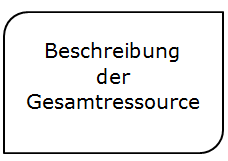 AG RDA Schulungsunterlagen | RDA mini | Stand: 30.11.2016 | CC BY-NC-SA
62
Analytische Beschreibung - RDA 1.5.3
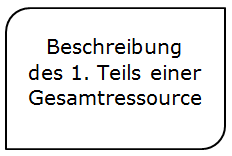 separate Beschreibung einzelner Teile einer größeren Ressource

einzelner Teil kann sein:
inhaltlicher Teil einer einzelnen physischen Einheit (z. B. ein Beitrag in einer Festschrift oder ein Artikel in einem Zeitschriftenheft)oder

physischer Teil einer aus mehreren physischen Einheiten bestehenden Ressource (z. B. ein Band einer mehrteiligen Monografie oder ein Heft einer fortlaufenden Ressource)
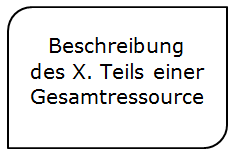 AG RDA Schulungsunterlagen | RDA mini | Stand: 30.11.2016 | CC BY-NC-SA
63
Hierarchische Beschreibung - RDA 1.5.4
Kombination einer umfassendenBeschreibung des Ganzen mit analytischen Beschreibungen der Teile

gilt nach RDA 1.5.4 D-A-CH als eine Beschreibung – d. h. dieStandardelemente sind nicht zwingend in umfassender Beschreibung und analytischen Beschreibungen gedoppelt zu erfassen
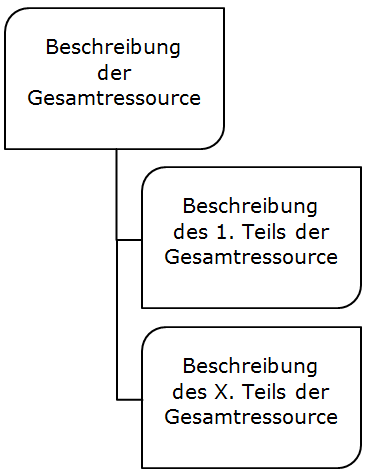 AG RDA Schulungsunterlagen | RDA mini | Stand: 30.11.2016 | CC BY-NC-SA
64
Welche Art der Beschreibung?
Die Entscheidung für Art der Beschreibung 
in welchen Fällen 
ob / welche / wie viele Teile einer Ressource analytisch beschrieben werden
   fällt in das Ermessen der erschließenden Institution.
AG RDA Schulungsunterlagen | RDA mini | Stand: 30.11.2016 | CC BY-NC-SA
65
Modul 2.03
Abgrenzung von Publikationen verschiedener Erscheinungsweisen
AG RDA Schulungsunterlagen | RDA mini | Stand: 30.11.2016 | CC BY-NC-SA
66
Definitionen - 1
Laut RDA drei verschiedene Arten von Ressourcen:
Monografien, 
fortlaufende Ressourcen und 
integrierende Ressourcen.
 
Definitionen laut RDA-Glossar:

Monografie:Eine Ressource, die in einem Teil abgeschlossen ist oder die innerhalb einer begrenzten Anzahl von Teilen abgeschlossen werden soll.
AG RDA Schulungsunterlagen | RDA mini | Stand: 30.11.2016 | CC BY-NC-SA
67
Definitionen - 2
Fortlaufende Ressource:Eine Ressource, die in aufeinanderfolgenden Teilen erscheint, die normalerweise eine Zählung haben, und die kein vorherbestimmtes Ende hat (z. B. eine Zeitschrift, eine monografische Reihe oder eine Zeitung). Dazu gehören Ressourcen, die Eigenschaften von fortlaufenden Ressourcen aufweisen, wie aufeinander folgende Ausgaben, Zählung und Erscheinungsfrequenz, deren Dauer jedoch begrenzt ist (z. B. Newsletter zu Ereignissen) oder Reproduktionen von fortlaufenden Ressourcen.
gehören Ressourcen, die Eigenschaften von fortlaufenden Ressourcen aufweisen, wie aufeinander folgende Ausgaben, Zählung und Erscheinungsfrequenz, deren Dauer jedoch begrenzt ist (z. B. Newsletter zu Ereignissen) oder Reproduktionen von fortlaufenden Ressourcen.
AG RDA Schulungsunterlagen | RDA mini | Stand: 30.11.2016 | CC BY-NC-SA
68
Definitionen - 3
Integrierende Ressource:Eine Ressource, die durch Aktualisierungen ergänzt oder verändert wird, die nicht getrennt bleiben, sondern in das Ganze integriert werden (z. B. ein Handbuch in Loseblattform, das durch Austausch von Seiten aktualisiert wird, eine Web-Site, die kontinuierlich aktualisiert wird).
AG RDA Schulungsunterlagen | RDA mini | Stand: 30.11.2016 | CC BY-NC-SA
69
Abgrenzung fortlaufende Ressource -  Monografie- 3
Prüfkriterien für Abgrenzung zwischen fortlaufenden Ressourcen und Monografien:

kein geplanter bzw. geplanter Abschluss (Hauptkriterium)
Zählung
Erscheinungsfrequenz

im Zweifel: Behandlung als Monografie
AG RDA Schulungsunterlagen | RDA mini | Stand: 30.11.2016 | CC BY-NC-SA
70
Abgrenzung Zeitschrift – monografische Reihe
Definition monografische Reihe:Als monografische Reihe wird eine fortlaufende Ressource bezeichnet, deren einzelne Teile in der Regel unabhängige Titel haben und im Allgemeinen nicht regelmäßig erscheinen.

Eine monografische Reihe kann ungezählt oder gezählt vorkommen.

Nur eine gezählte monografische Reihe erhält eine eigenständige Beschreibung.

Nur eine gezählte monografische Reihe erhält eine eigenständige Beschreibung.
AG RDA Schulungsunterlagen | RDA mini | Stand: 30.11.2016 | CC BY-NC-SA
71
Modul 2.05
Informationsquellen
AG RDA Schulungsunterlagen | RDA mini | Stand: 30.11.2016 | CC BY-NC-SA
72
Informationsquellen allgemein
Bestimmungen zu Auswahl der Informationsquelle (RDA 2.2.1):

Bevorzugte Informationsquelle 
Mehrere bevorzugte Informationsquellen 
Sonstige Informationsquellen

Diese Bestimmungen gelten für alle Elemente aus RDA-Kapitel 2 (mit Ausnahmen).
AG RDA Schulungsunterlagen | RDA mini | Stand: 30.11.2016 | CC BY-NC-SA
73
[Speaker Notes: Gemäß RDA 2.2.1 sollen bei der Auswahl der Informationsquelle die Bestimmungen
für die bevorzugte Informationsquelle (s. Punkt 5), 
für mehrere bevorzugte Informationsquellen (s. Punkt 6) und 
für sonstige Informationsquellen (s. Punkt 7)
angewendet werden. Und zwar für alle Elemente aus RDA-Kapitel 2, sofern bei dem jeweiligen Element keine anderen Bestimmungen zu Informationsquellen angewendet werden müssen.Die Bestimmungen für die drei Arten von Informationsquellen werden im Folgenden genauer behandelt.]
Bevorzugte Informationsquelle (RDA 2.2.2)
Präsentationsformat

Fazit:
Printmedien oder deren Digitalisate: 					Titelseite, Titelblatt oder Titelkarte

Ressourcen, die aus bewegten Bildern bestehen:
Etikett
Behältnis oder Begleitmaterial
AG RDA Schulungsunterlagen | RDA mini | Stand: 30.11.2016 | CC BY-NC-SA
74
[Speaker Notes: Zusammenfassend kann man für die Präsentationsformate sagen: 
Die bevorzugte Informationsquelle bei Printmedien und printbasierten Derivaten ist –wenn vorhanden– die Titelseite, das Titelblatt oder die Titelkarte. 
 
Für Ressourcen, die aus bewegten Bildern bestehen, ist ein Etikett, das dauerhaft auf der Ressource aufgedruckt ist oder darauf befestigt ist, als bevorzugte Informationsquelle anzusehen. Gibt es kein solches Etikett oder ist dort kein Titel genannt, zählen das Behältnis oder das Begleitmaterial.]
Sonstige Informationsquellen (RDA 2.2.4)
Angaben zu folgenden Elementen müssen mit eckigen Klammern gekennzeichnet werden, wenn sie ermittelt wurden:

Titel
Verantwortlichkeitsangabe
Ausgabevermerk
Zählung von fortlaufenden Ressourcen
Entstehungsangabe
Veröffentlichungsangabe
Vertriebsangabe
Herstellungsangabe
Gesamttitelangabe

Unterelemente siehe RDA 2.2.4
AG RDA Schulungsunterlagen | RDA mini | Stand: 30.11.2016 | CC BY-NC-SA
75
[Speaker Notes: Die Regelwerksstelle RDA 2.2.4 listet alle ggf. eckig zu klammernden Elemente auf. Von den Oberbegriffen her sind dies Titel, Verantwortlichkeitsangabe, Ausgabevermerk, Zählung von fortlaufenden Ressourcen, Entstehungsangabe, Veröffentlichungsangabe, Vertriebsangabe, Herstellungsangabe und Gesamttitelangabe.Diese Auflistung ist also von zentraler Bedeutung um zu wissen, welche Angaben in eckige Klammern zu setzen sind.]